Online Marketing
PESO MODELL
START
Shared Media
DAS PESO MODELL
Paid Media
Earned Media
Owned Media
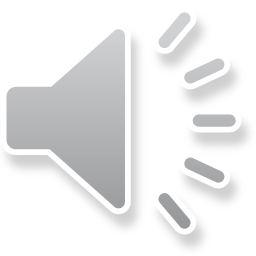 Klicken Sie auf die verschiedenen Kreis, um mehr Informationen zu bekommen.
Über das Mikrophone können Sie sich noch einmal den Text anhören.
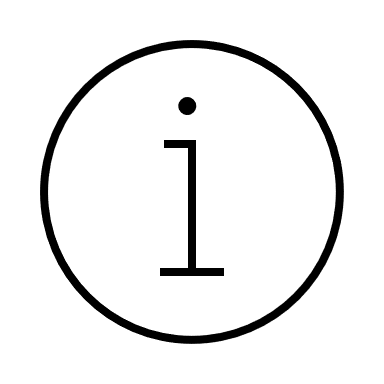 [1]
Shared Media
DAS PESO MODELL
Paid Media
Earned Media
Owned Media
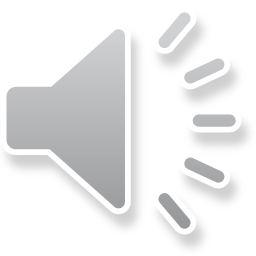 Klicken Sie auf die verschiedenen Kreis, um mehr Informationen zu bekommen.
Über das Mikrophone können Sie sich noch einmal den Text anhören.
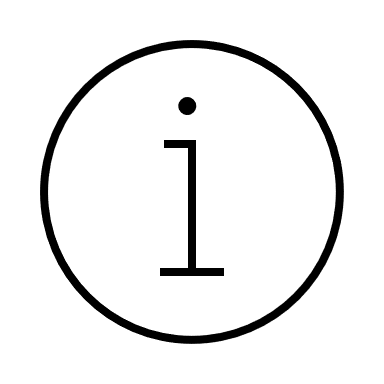 [1]
Quellen
Earned Media ist ein Selbstläufer – andere (wie z. B. Blogger, Fachmagazine, Tageszeitungen, Social Media-Beiträge, etc.) berichten über das Unternehmen. Da sie meistens gar nicht oder nur schwer kontrollierbar sind, erhalten sie eine hohe Glaubwürdigkeit bei den Nutzern bzw. Kunden. [2]
Stärken:
Hoher Vertrauensfaktor: Die Inhalte entstehen unabhängig voneinander und dadurch gelten sie offensichtlich als objektiv und erzeugen so ein hohes Maß an Glaubwürdigkeit beim Kunden. 
Autorität: Positive Berichterstattung und Auszeichnungen wie „Stiftung Warentest“ erhöhen die Autorität eines Händlers. [3]
Earned Media
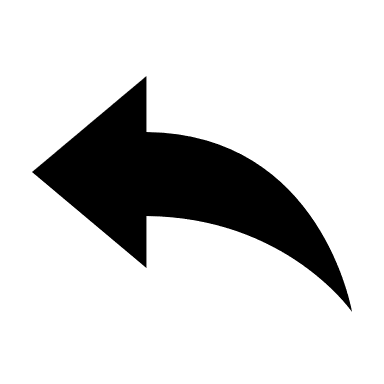 Shared Media deckt alles im Rahmen der sozialen Netzwerke ab. [3] 
Ein User teilt Inhalte eines Unternehmens oder abonniert diesen, wenn ihm die Inhalte gefallen. Dadurch entsteht automatisch mehr Traffic auf der Seite des Unternehmens. Die Schwelle zu den Kunden wird zudem geringer. [2]
Stärken:
Vereinfachtes Targeting: Mit Hilfe der Algorithmen der sozialen Netzwerke können die Unternehmen einen besseren Zugang zu den Kunden bekommen.
Höheres Vertrauen: Inhalte, die von anderen Nutzern geteilt wurden, gelten als vertrauenswürdiger als beispielsweise Paid Media.  
Niedrige Kosten: Die Reichweite ist unabhängig vom Budget. Es kommt hierbei auf die Qualität des Contents an. [3]
Shared Media
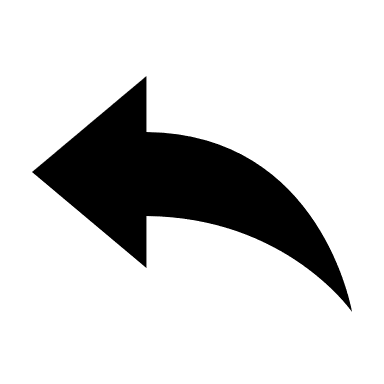 Der Owned-Media-Bereich beinhaltet alle Kanäle, auf die das Unternehmen selbst Einfluss nehmen kann - Website, Firmenblog, Social Media, etc. – und bildet damit das Zentrum des Online-Marketings. Im Vergleich zur Paid Media, konsumieren die Kunden diese Inhalte freiwillig. [2]
Stärken:
Kontrollierbarkeit: Das Unternehmen bestimmt selbst, welcher Inhalt in welcher Form, wann und wo veröffentlicht wird.
Langlebigkeit: Die Inhalte im Owned-Media-Bereich bleiben so lange online, bis das Unternehmen sie entfernt. [3]
Owned Media
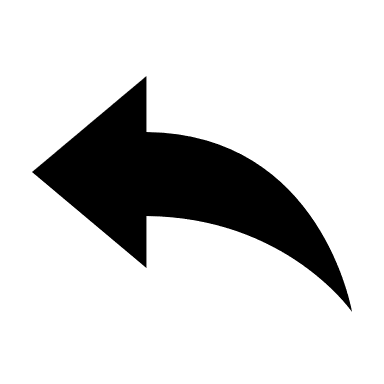 Anzeigen, Spots, Banner, Google AdWords oder klassische Werbung – diese ganzen Mittel haben eines gemeinsam: Unternehmen bezahlen für die Veröffentlichung der Inhalte und erreichen so ein garantiertes Publikum. [2]
Stärken:
Hohe Skalierbarkeit: Reichweite und Verteilung hängt allein vom Werbebudget ab.
Zuverlässigkeit: Die Effekte und Auswirkungen von Paid-Media-Kampagnen lassen sich einfach planen und auswerten.
Schnelligkeit: Sobald eine Kampagne startet, werden die Anzeigen geschaltet und man erreicht sofort potenzielle Kunden. [3]
Paid Media
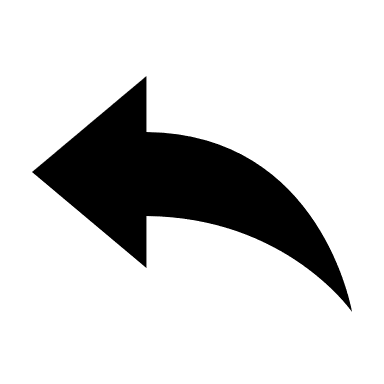 Quellen
[1] Goodall, A. (2009) OWNED, BOUGHT AND EARNED MEDIA. Von: https://danielgoodall.wordpress.com/2009/03/02/owned-bought-and-earned-media/ [zuletzt abgerufen am: 23.06.2021]
[2] Omokaiye, K. (2019). Das Peso-Modell, sagt Ihnen wo und wann. Synektar: https://www.synektar.de/apropos/woundwann/ [zuletzt abgerufen am: 23.06.2021]
[3] Hermann, T. (2018) Wie Sie Ihre Content-Promotion-Strategie mit dem PESO-Modell optimieren. chainrelations.de: https://www.chainrelations.de/wie-sie-ihre-content-promotion-strategie-mit-dem-peso-modell-optimieren/ [zuletzt abgerufen am: 23.06.2021]
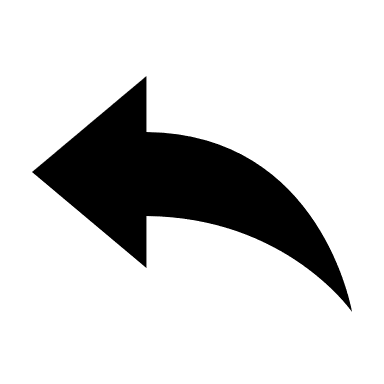 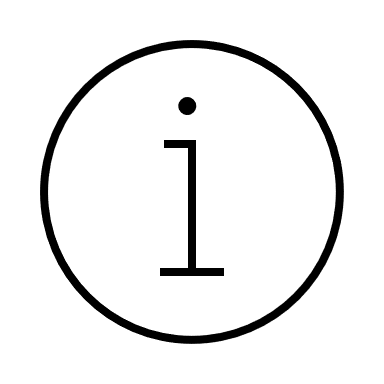 Zum Beenden der Präsentation ESC drücken.